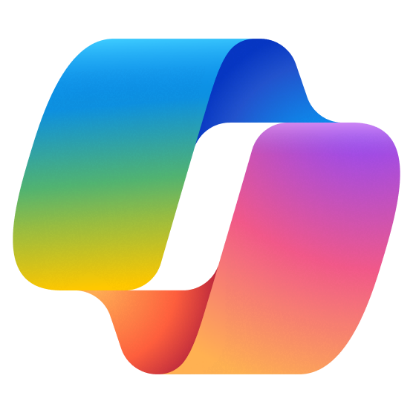 Copilot Scenario Library
Discover industry and role-based scenarios
Copilot value journey
Grow value from a base of solid usage and individual productivity by optimizing functional processes and impacting the metrics that are important to your organization.
Org Value
Generate synergies between departments
Measured as revenue gains and cost reductions (Close rate, Onboarding time, Supply chain costs, Outside legal counsel costs, IT development costs, etc.)
Business Copilots
Copilot extended into process flows
Line of Business Extensibility
Functional Value
Extend usage to role-based processes
Measured as KPIs (e.g. leads pursued for Sales, candidates interviewed for HR, etc.) Can also have goals based on usage.
Role-specific prompts
Multi-turn prompts
Copilot Studio
Functional Skills
Individual Value
Copilot functions and surfaces
Basic prompts (Meeting Recap,
Summarize an email, etc.) Copilot Lab
Inspire quick wins to reach value tipping point
Measured as usage and time savings with goals to improve job effectiveness, work capacity, and employee retention.
GeneralSkills
Top 10 to "Try First"
with Copilot for Microsoft 365Foundational skills for new users
1
2
3
4
5
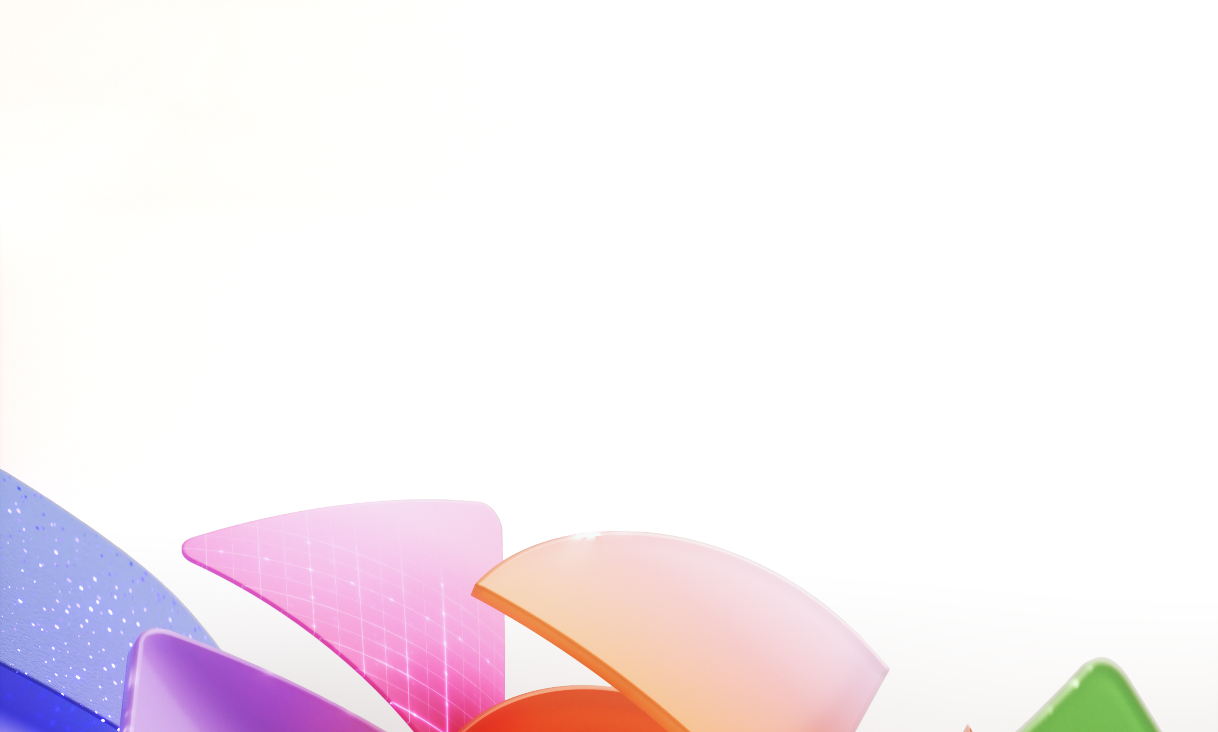 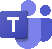 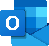 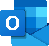 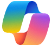 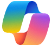 Recap a meeting – let Copilot keep track of key topics and action items so you can stay focused during the meeting and avoid listening to the recording after.
Summarize an email thread 
– get quickly caught up to a long, complex email thread.
Draft email 
–  personalize the tone and length.
Summarize a document 
– get right down to business by summarizing long documents and focusing on the relevant sections.
Tell me about a topic/project 
– provide insights and analysis from across multiple sources to get up to speed quickly.
Draft an email to [name] that informs them that Project X is delayed two weeks. Make it short and casual in tone.
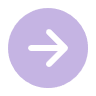 Draft an email with notes and action items from meeting
Click on the Summarize icon
Give me a bulleted list of key points from file
Tell me what's new about topic organized by emails, chats, and files?
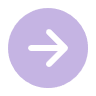 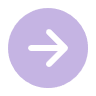 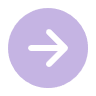 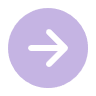 6
7
8
9
10
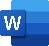 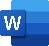 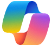 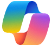 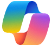 Give me some ideas for …
– boost your creativity with ideas for your work such as agendas, product names, social media posts, etc.
Help me write … 
– jumpstart creativity and write and edit like a pro by getting a first draft in seconds.
What did they say … 
– when you vaguely remember someone mentioning a topic, have Copilot do the research.
Revise this content 
– when you’ve got a rough draft of an idea, turn it into usable text and then vary the length and tone.
Translate a message 
– with business becoming increasingly international, it’s important to be able to read or write messages in other languages.
Suggest 10 compelling taglines based on file
Generate three ways to say [x]
What did person say about topic
Rewrite with Copilot
Translate the following text into French:
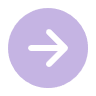 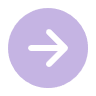 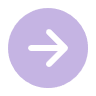 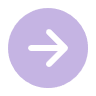 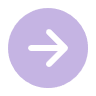 For more prompts, visit Copilot Lab at: aka.ms/CopilotLab
”Effort” level for each scenario
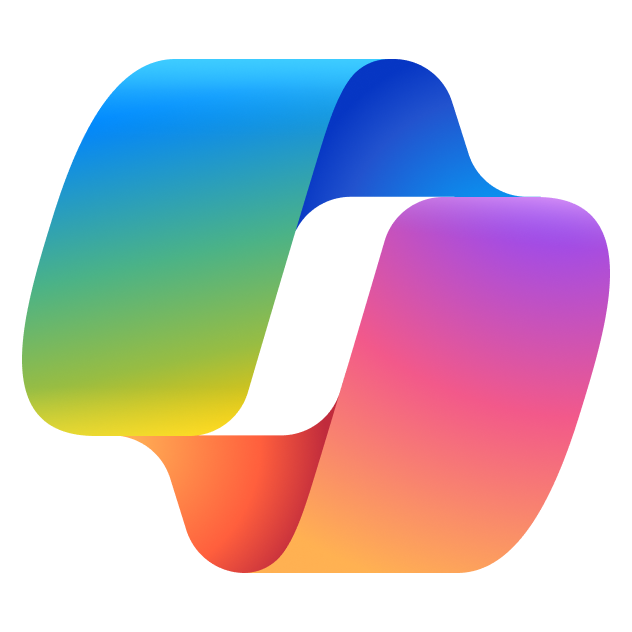 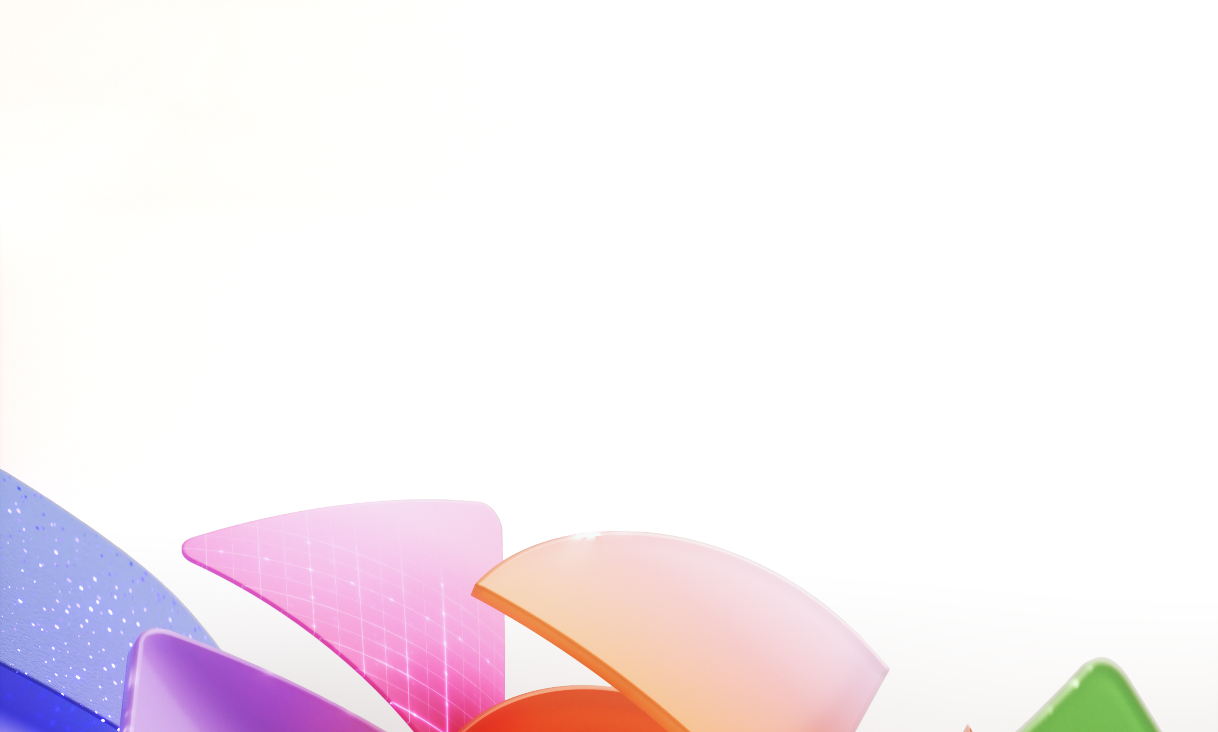 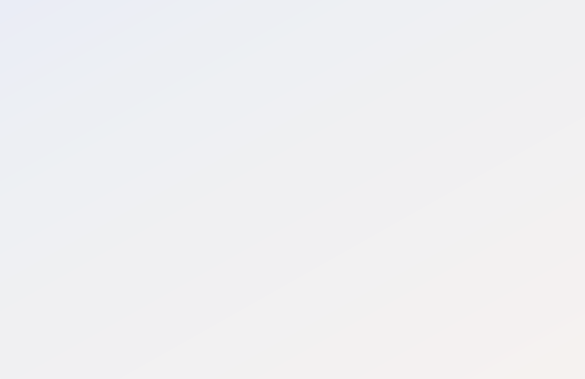 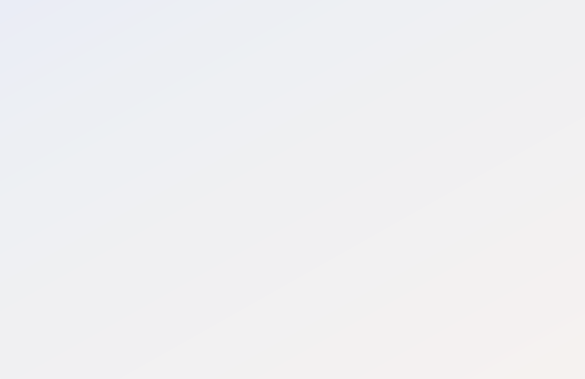 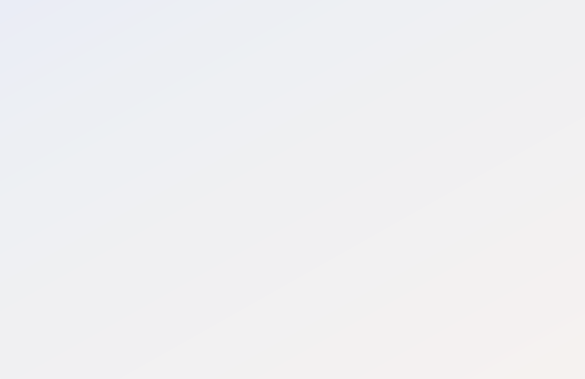 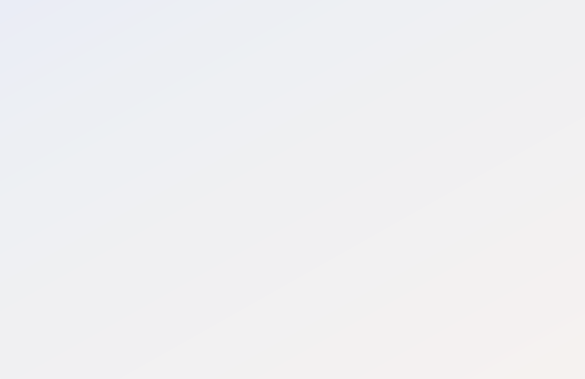 Extend
Build
Buy
Start
3
4
2
1
Create managed copilots with a guided low-code experience
Tailor your data, systems and workflows via Copilot extensions
Unlock productivity out of the box
Your first step into generative AI
Copilot Studio Custom Copilots 
Power Automate & Power Apps

Create copilots with custom code and full control with pro code

Teams Toolkit in Visual Studio
Azure AI Studio
Copilot for Microsoft 365
Copilot Role-based extensions
Microsoft Copilot
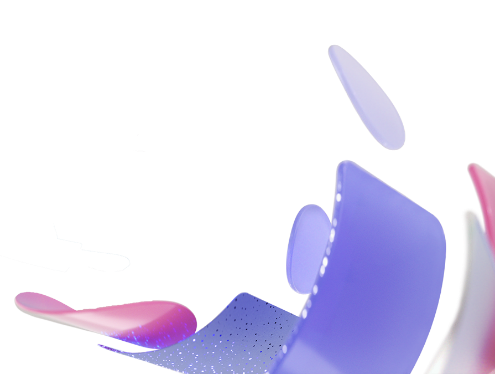 Actions (plugins)
Knowledge (via connectors)
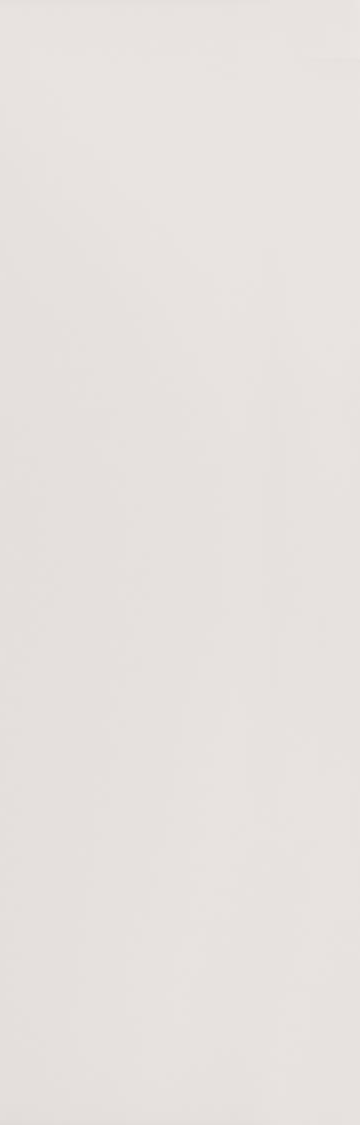 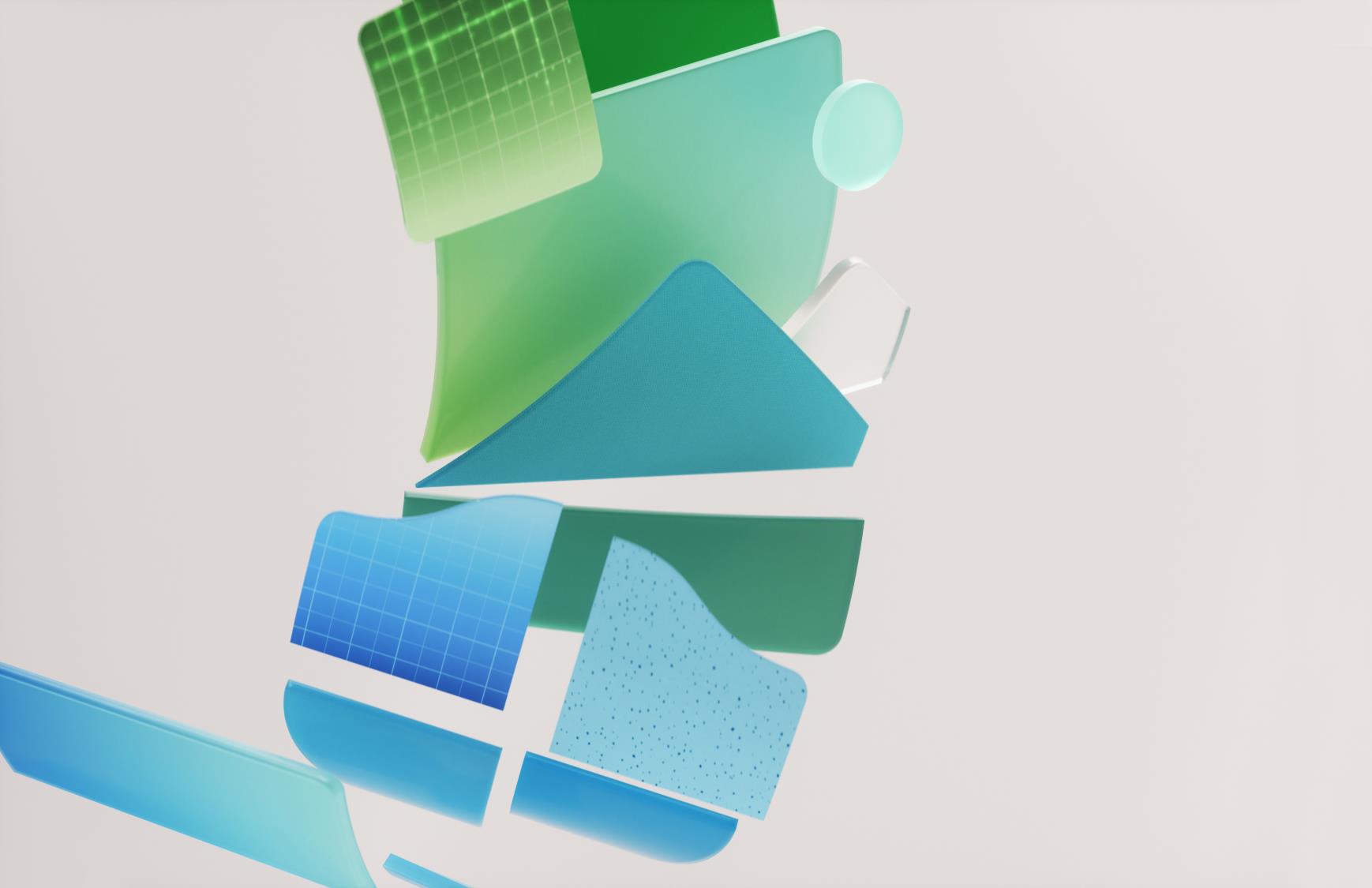 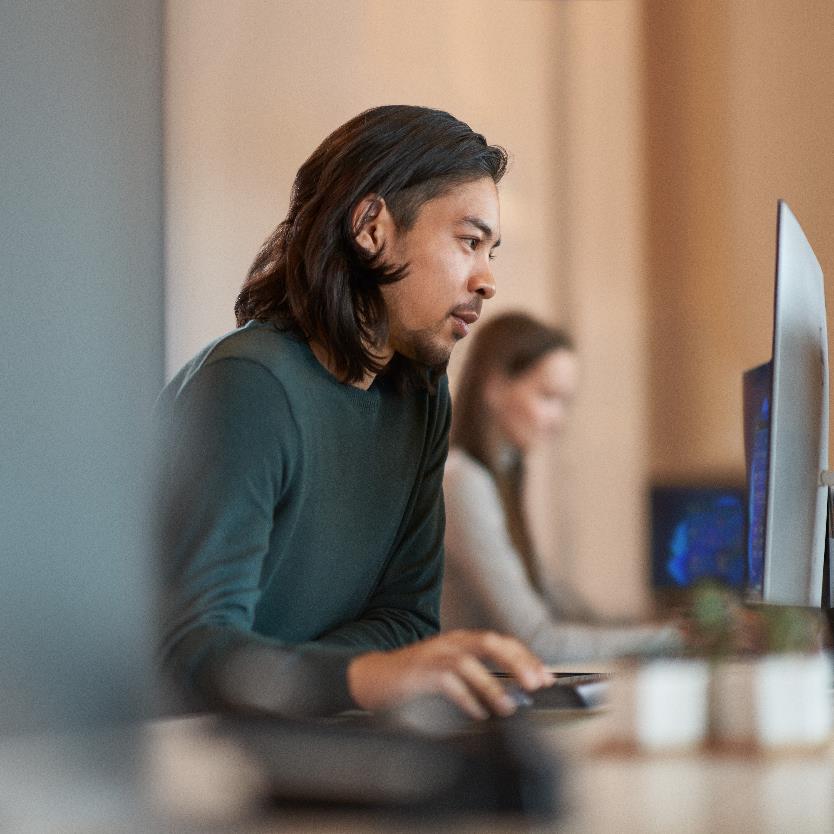 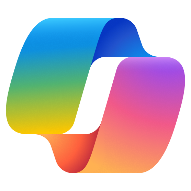 Copilot scenarios forIT
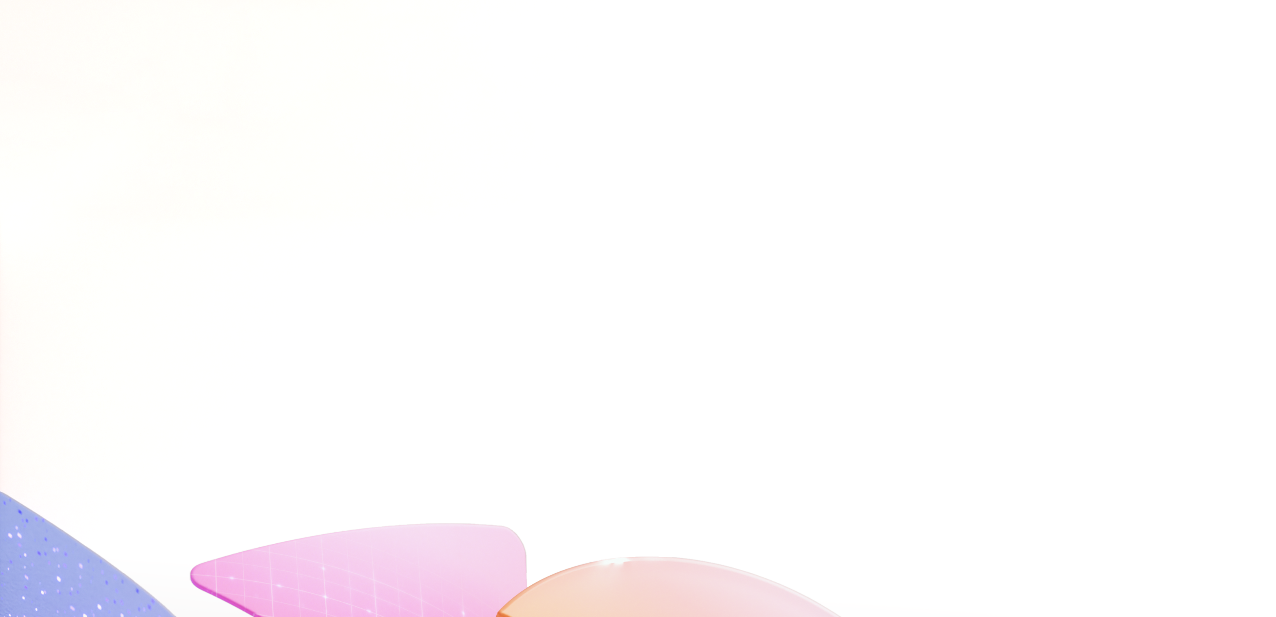 Copilot scenarios forIT
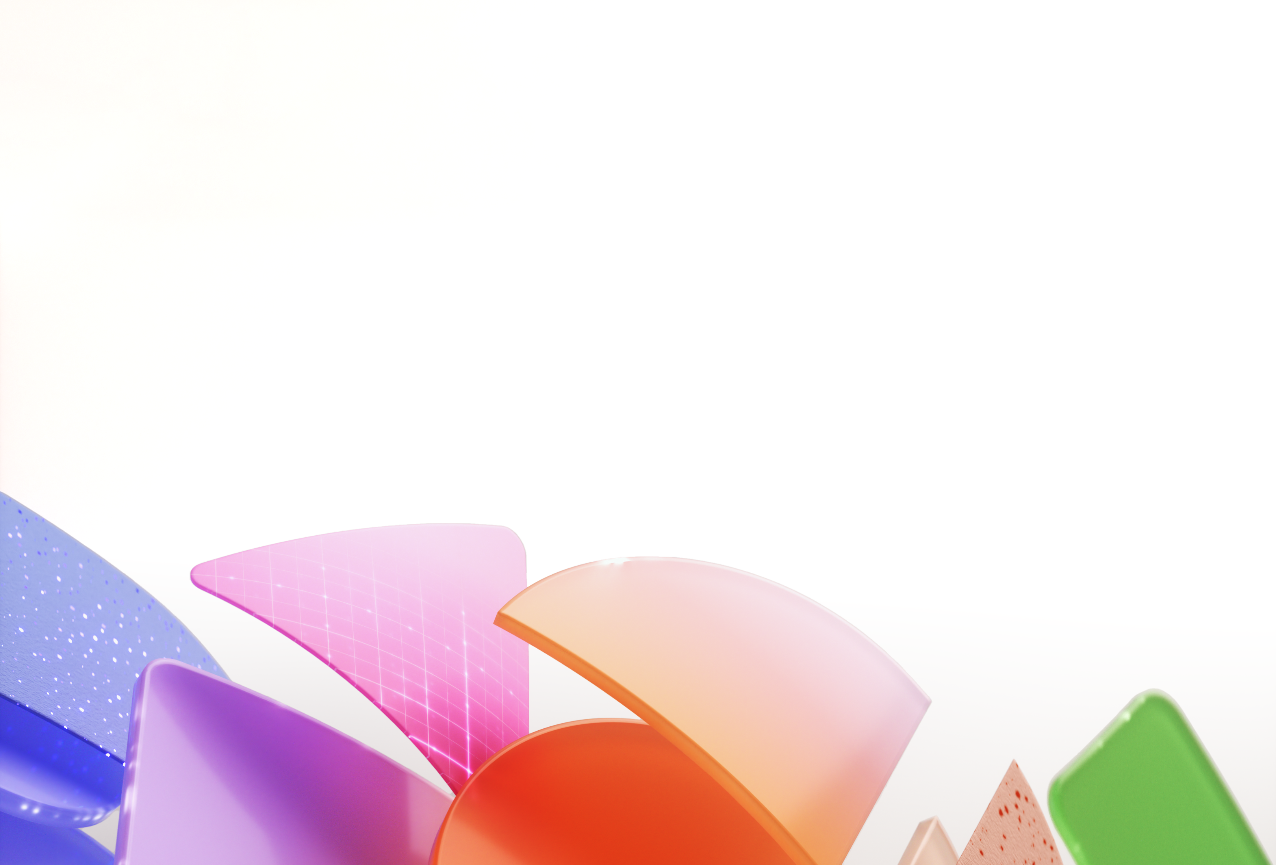 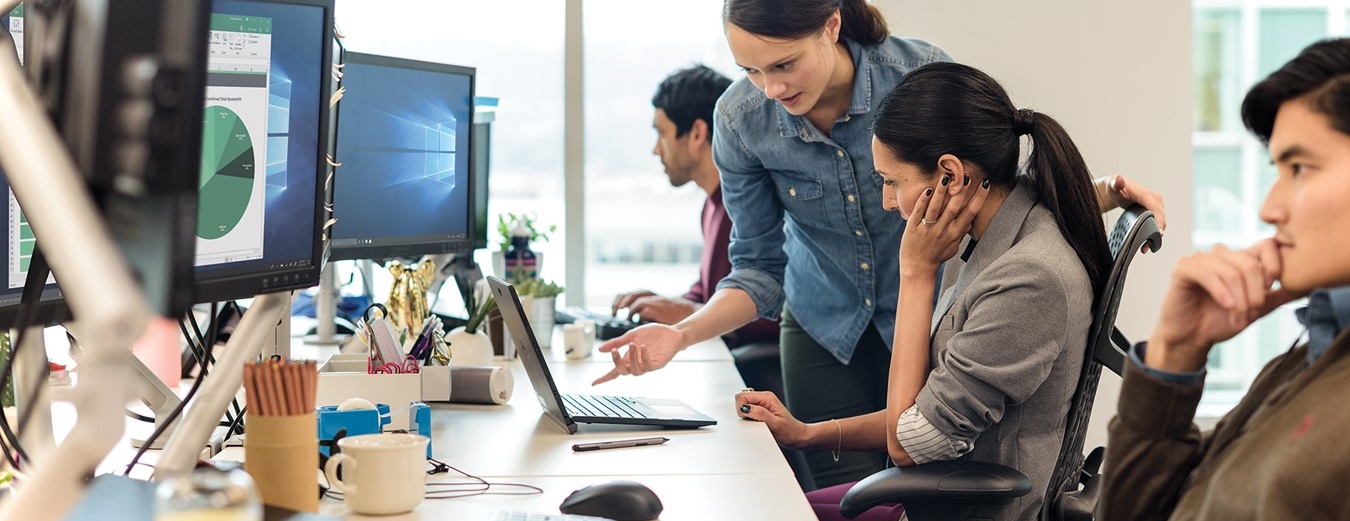 Overview and KPIs
Day in the life
Use case by role
KPIs play a crucial role in organizations, providing a compass to navigate toward success. Let's dive into KPIs for IT and how Copilot can assist.
See how real-life IT pros are using Copilot in their day-to-day.
Copilot can simplify the tasks that IT pros perform every day. Look at key use cases and how Copilot can be your AI assistant along the way.
Using Copilot in IT
Transform IT processes
IT professional’s goals include accelerating digital transformation, securing the enterprise, optimizing collaboration, and driving adoption of emerging technologies like generative AI. However, they also grapple with challenges such as the work force skills gap and driving efficiencies that reduce costs. Balancing these goals while driving efficiency is essential for IT professionals to thrive in today’s fast-paced world.
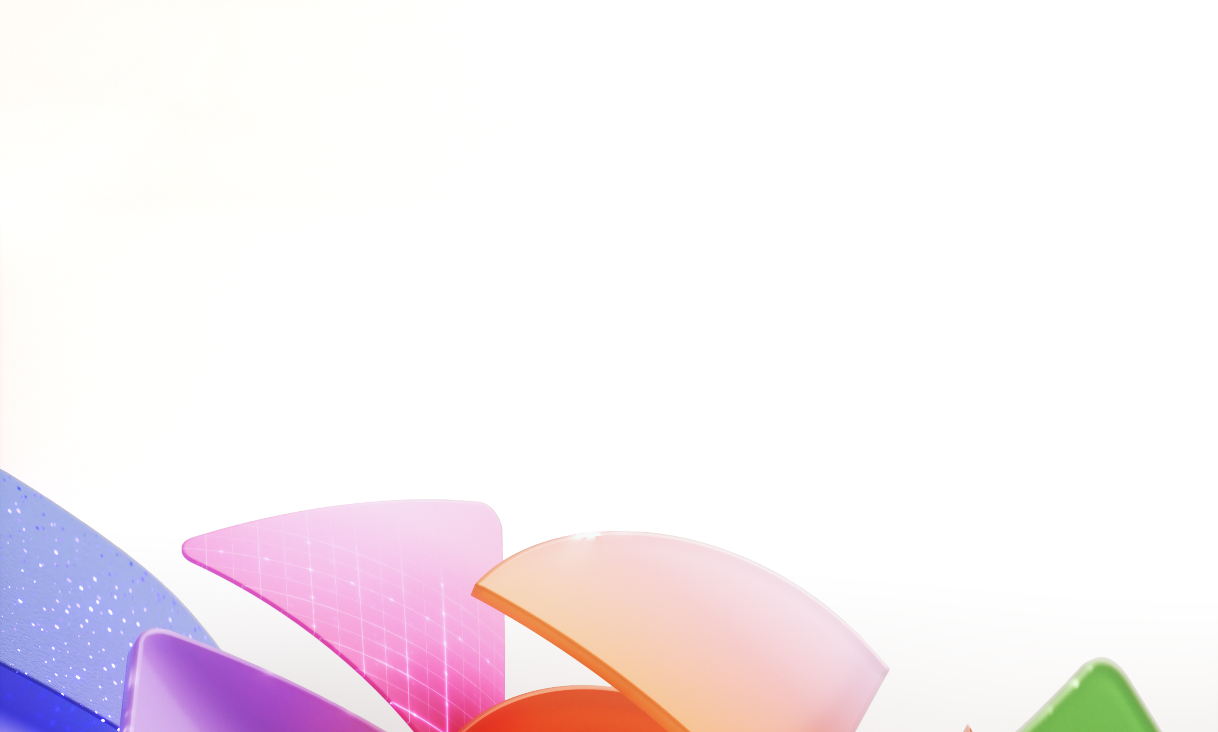 Goals and challenges
Change management
Security
Service Desk
Capacity management
Service
 operations
Microsoft Copilot opportunity to impact key functional KPIs
Average support ticket resolution time
Microsoft Copilot enhances customer support by integrating AI assistance into self-service and service desk workflows.
Copilot can help to reduce the workload on IT and support staff by helping: 
General IT prompts 
Create a project plan
Evaluate and purchase a new IT solution
Onboard and train new users
Tech engagement health 
Draft product strategy document
Outage user communications
Guidance on network upgrade script
IT helpdesk chatbot
Update technology strategy
Manage application installations
Copilot helps you work to get your services back up and running and maximize user satisfaction.
Service outage response
Copilot can assist with ...
Use the time savings gained from Copilot to bring activities in-house and reduce reliance on external resources.
IT outsourcing costs
Real-time AI assistance for faster issue resolution allows agents to focus on delivering high-quality service.
Customer Satisfaction
Product adoption and usage
Create great onboarding experiences and collect and analyze feedback to improve user experiences.
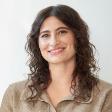 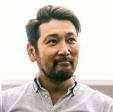 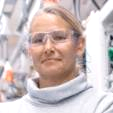 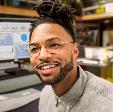 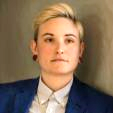 Keep your budgets on track by improving employee and process efficiency.
IT budget variance
Revenue growth
Cost savings and avoidance
IT roles
Improve Employee Experience
Improve employee experience
Revenue growth
Cost savings and avoidance
Product Manager
Success Specialist
Support Specialist
Network Engineer
IT Director
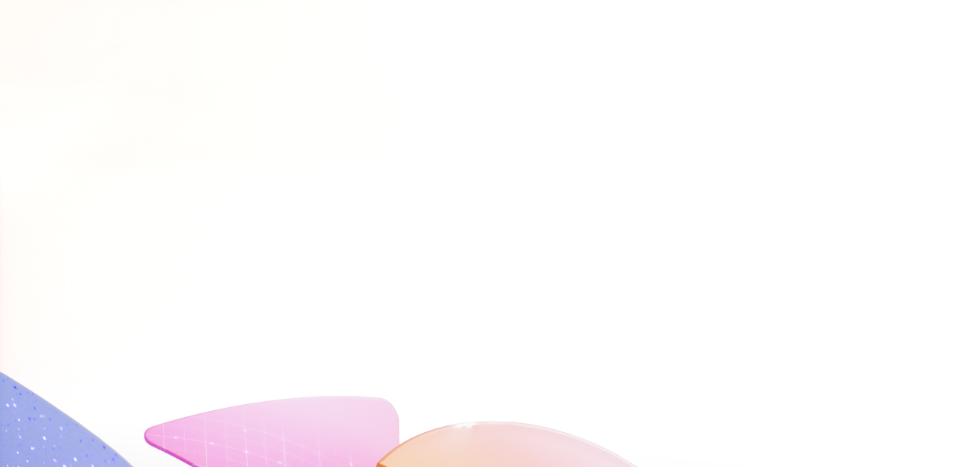 KPI – Average support ticket resolution time
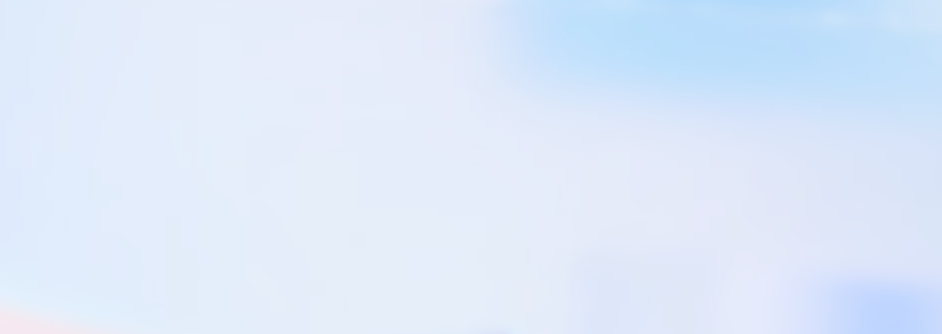 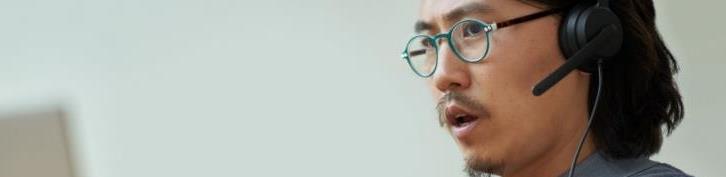 Roles
IT Service Desk Analyst
Service Desk Manager
Knowledge Base Curator
Project Manager
IT Manager
By leveraging Microsoft Copilot’s intelligent insights and gained efficiency, you’ll be able to enhance customer satisfaction and optimize your team’s productivity and resource allocation.
How Microsoft Copilot can help reduce average support ticket resolution time
Microsoft AI solutions
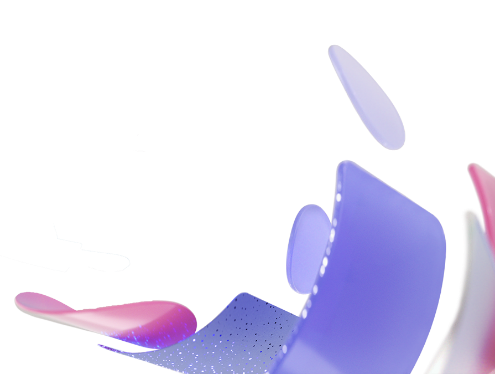 Improve quality of support materials
Improve awareness and educational materials 
Improve quality of emails and chats
Use Copilot to draft training guides
Use Copilot to enhance employee handbooks
Gets answer fast by searching internal sites and documents
Increase support communications and follow up efficiency
Have Copilot assist with emails inbound and outbound emails
Draft comms and announcements with Copilot
Generate meeting notes and follow up items
Copilot for Microsoft 365
Microsoft Copilot Studio
Copilot for Service
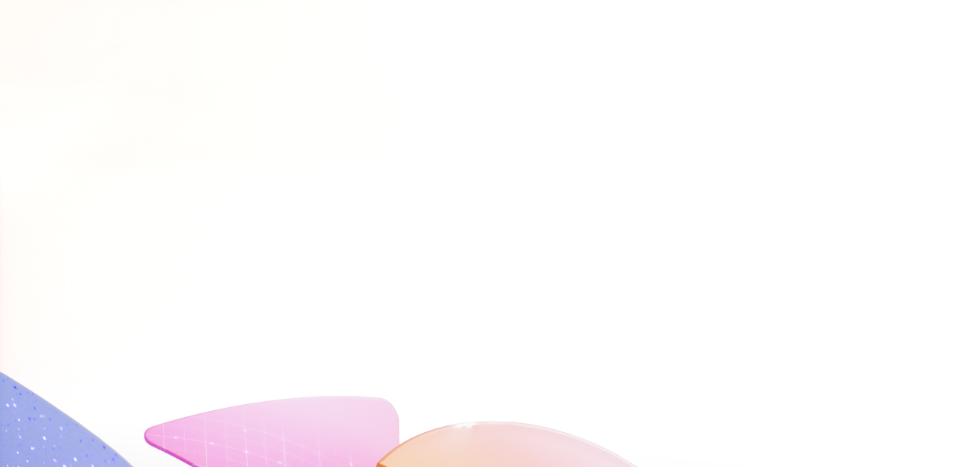 KPI – Service outage response
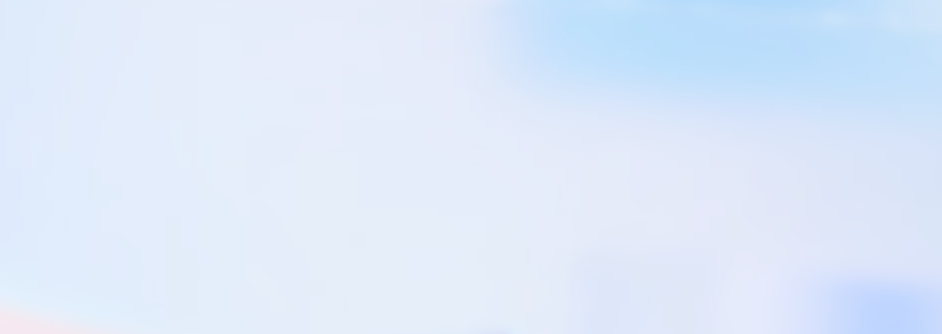 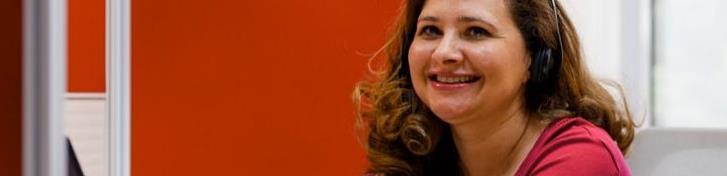 Roles
Support Specialist
Network Engineer
Incident Response Team
Cloud Architect 
Project Manager
Developer 
Product Manager
During a service outage, seamlessly responding to users while fixing the service is key as the app downtime can lead to lost productivity. Copilot for Microsoft 365 helps your team provide efficient and professional outreach to employees as you work to get your services back up and running and maximizing user satisfaction. Service availability can be measured as (expected availability minus downtime) divided by expected service availability.
Microsoft AI solutions
How Microsoft Copilot can help optimize service outage response
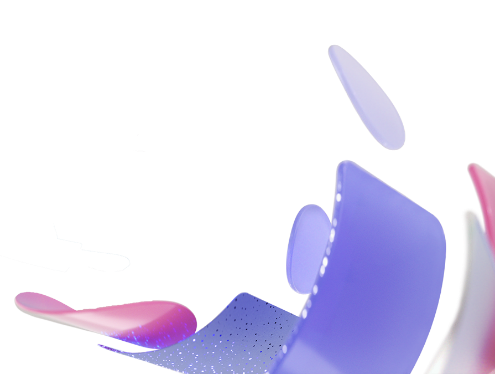 Respond to user complaint or inquiry
Respond quickly to inbound emails 
Access customer records for improved support
Gets answer fast by searching internal sites and documents
Speed up internal communications
Draft emails with Copilot
Draft email comms and announcements with Copilot
Save time on administrative activities 
Generate meeting notes and follow up items
Copilot for Microsoft 365
Microsoft Copilot
Microsoft Copilot Studio
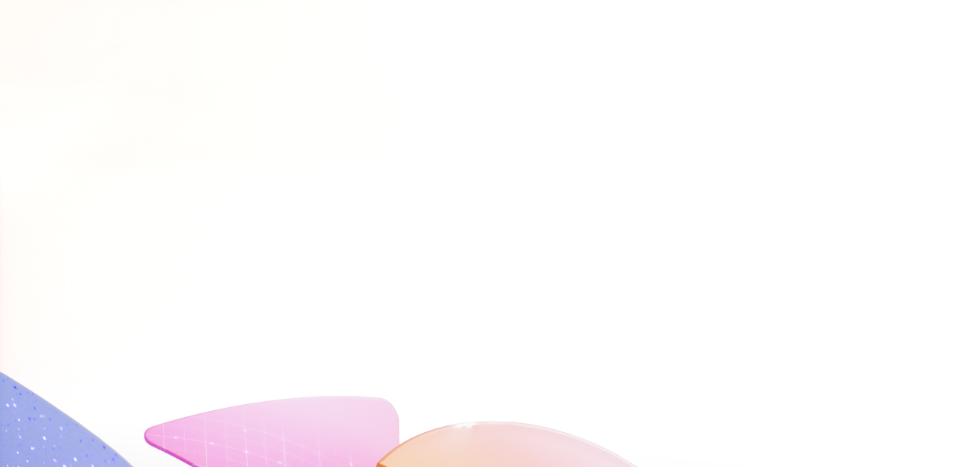 KPI – IT outsourcing costs
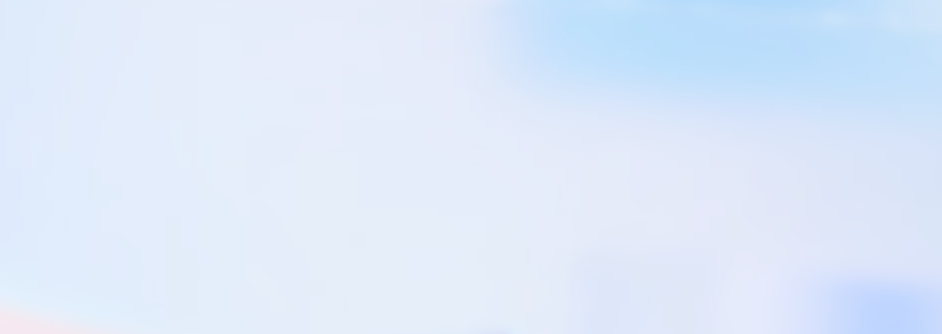 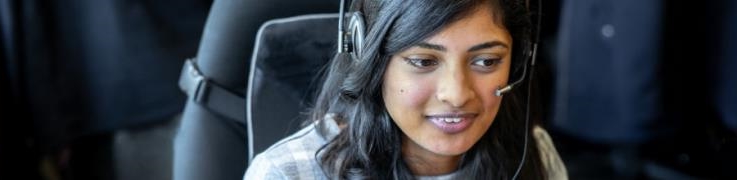 Roles
Chief Information Officer
IT Manager
Procurement Specialist 
IT Operations team
Whether it’s trimming operational expenses, streamlining processes, or maximizing the value of investments, cost reduction directly impacts profitability, competitiveness, and long-term sustainability. By strategically managing costs, businesses can allocate resources more efficiently, enhance financial stability, and remain agile in an ever-evolving market.
How Microsoft Copilot can help reduce costs
Microsoft AI solutions
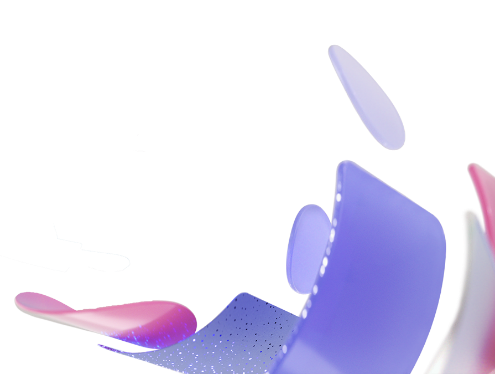 Create internal feedback loop to identify cost saving areas
Draft employee surveys focused on the value of resources utilized and ideas for cost savings
Analyze surveys to gain valuable insights into what makes employees happy or areas that need improvement within the organization
Improve employee efficiency and productivity
Have Copilot assist with emails and document drafts
Save time on administrative activities such as generating meeting notes and follow up items
Copilot for Microsoft 365
Microsoft Copilot
Copilot Studio
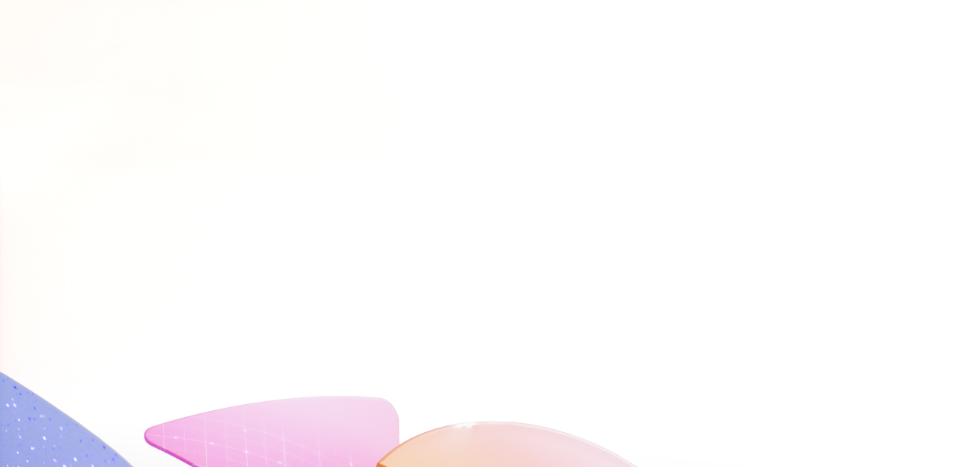 KPI – Customer satisfaction score (NPS)
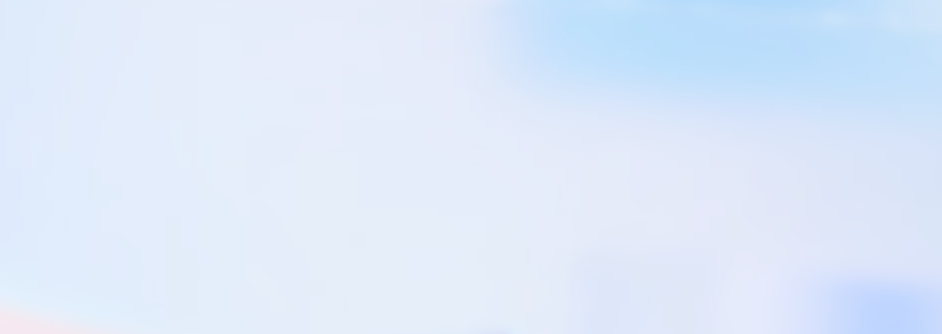 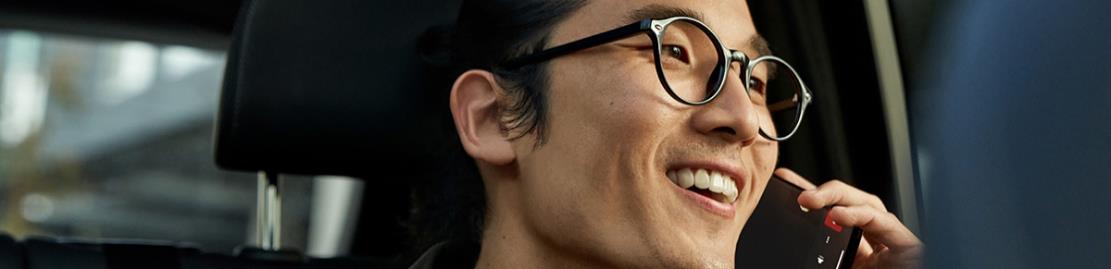 Roles
Service Desk Manager
Customer Service Manager
Customer Service Agent
NPS is a commonly used metric in IT that indicates how satisfied employees are with IT services. Microsoft Copilot can improve customer satisfaction by providing real-time AI assistance for faster issue resolution, generating personalized email responses, analyzing customer feedback, and allowing agents to focus on delivering high-quality service.
How Microsoft Copilot can help improve NPS
Microsoft AI solutions
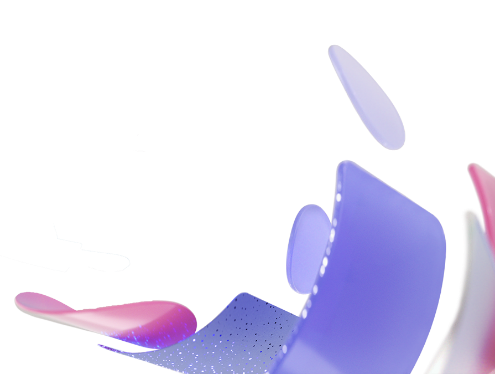 Incorporate feedback
Rapidly analyze customer feedback
Quickly create recommendations
Swiftly update scripts and processes
Create communications to socialize the changes

Enhance customer loyalty
Better understand customers
Resolve issues on the first call
Limit the need for escalations
Anticipate emerging trends
Copilot for Microsoft 365
Copilot Studio
Copilot for Service
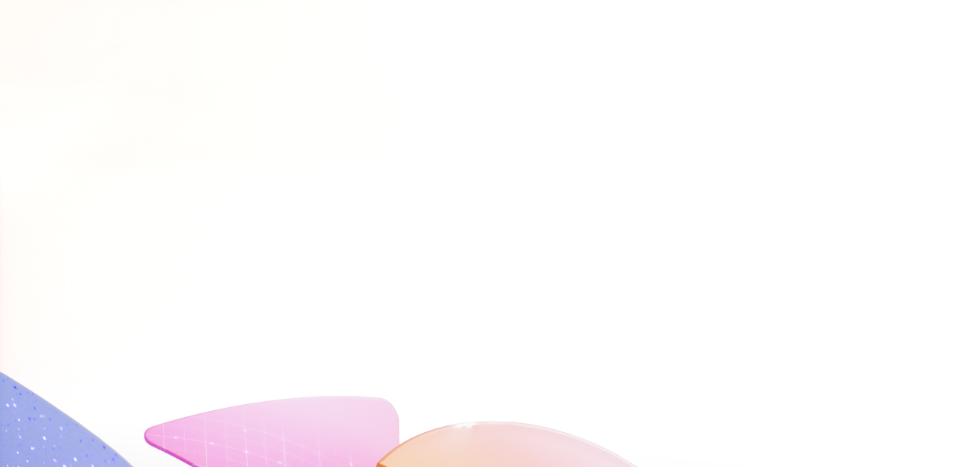 KPI – Product adoption rate
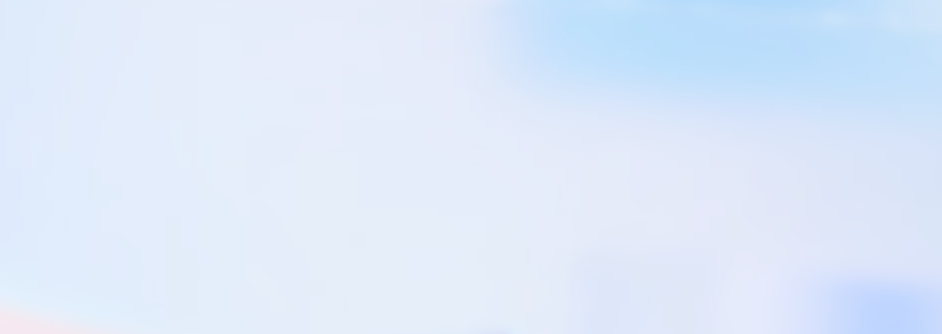 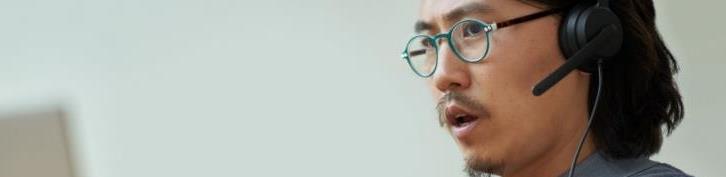 Roles
Product Manager
Support Agent
Success Specialist
Product adoption rate is the percentage of users who have adopted a new app over time. This metric helps you to see if you are meeting employee needs and if your onboarding process is assisting the users in discovering and getting value from your product. This metric can be calculated as new active users/total users over some period.
How Microsoft Copilot can help improve the product adoption rate
Microsoft AI solutions
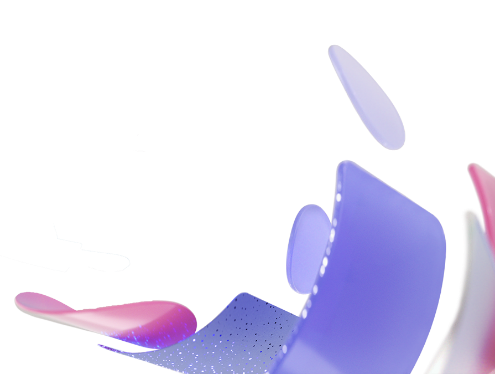 Create onboarding materials
Use Copilot to draft training guides
Use Copilot to enhance employee handbooks
Generate news and announcements
Respond to user inquiries
Respond quickly to emails 
Gets answers fast by searching internal sites and documents 
Custom Support Chatbots (Built with Copilot Studio)
Copilot for Microsoft 365
Microsoft Copilot
Microsoft Copilot Studio
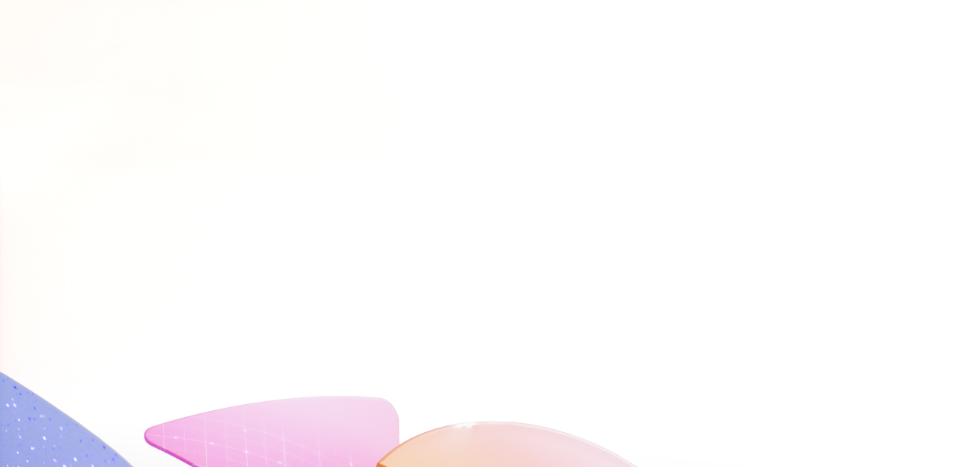 KPI – Usage rate
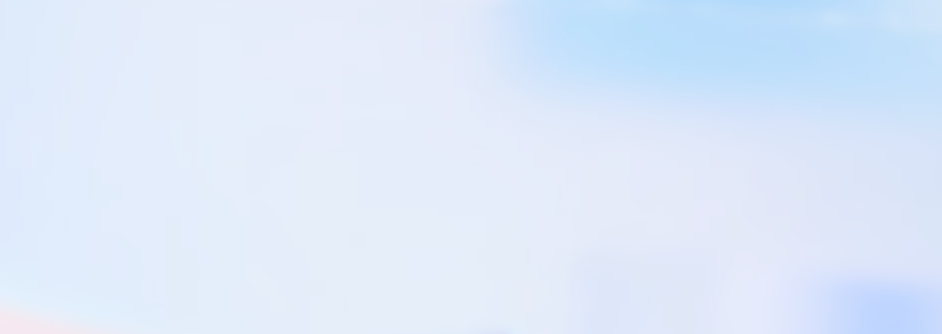 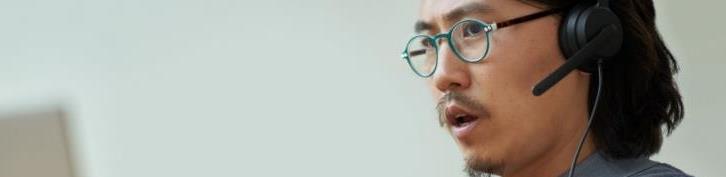 Roles
Product Manager
Support Specialist
Usage rate is a metric used to measure the total number of unique users who interacted with an application over a specific period. It is often calculated for a day, week, or month. A high usage rate indicated high engagement and measure usage over time can be used for to determine user retention. This metric can be calculated as the number of unique users in a given time period.
How Microsoft Copilot can help improve app usage rates
Microsoft AI solutions
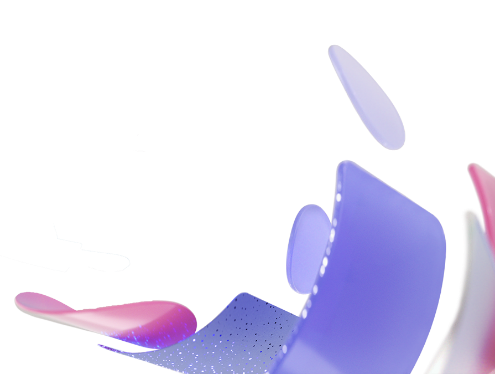 Create onboarding materials
Use Copilot to draft training guides
Use Copilot to enhance employee handbooks
Generate news and announcements
Product feedback and updates
Draft employee surveys focused on the value of resources utilized and ideas for updates
Research ideas for product improvements
Manage update processes
Copilot for Microsoft 365
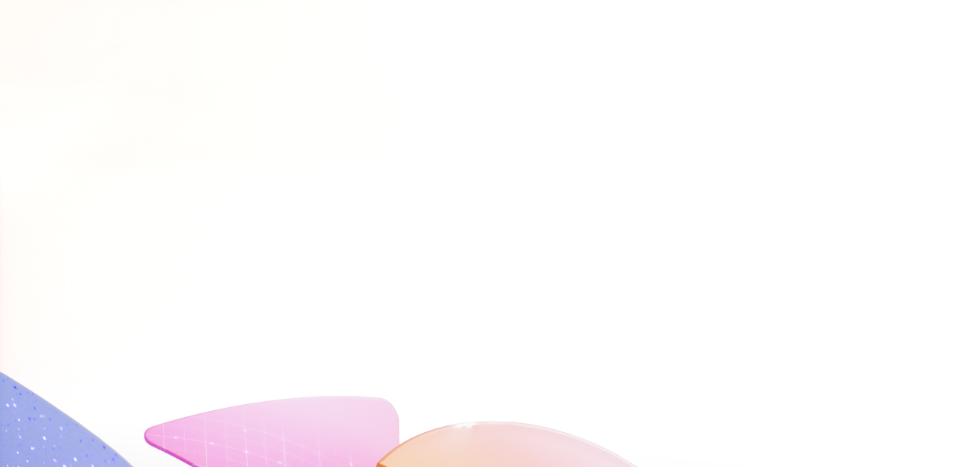 KPI – IT budget variance
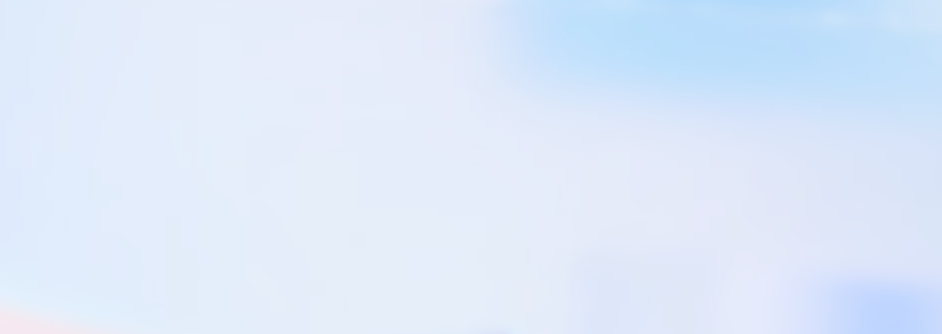 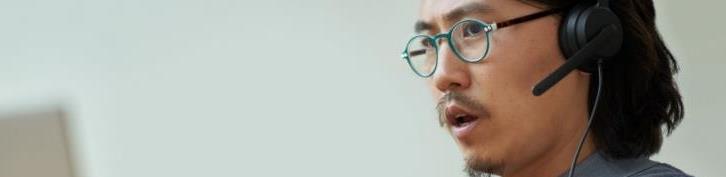 Roles
Product Manager
IT Director
CFO

Finance Analyst
Procurement Specialist
Budget variance refers to the differences between the figures you projected in your budget and your business’s actual performance. A favorable variance would mean you spent less than the allocated budget. This metric can be calculated as the actual spend minus the budgeted spend.
How Microsoft Copilot can help improve budget variance
Microsoft AI solutions
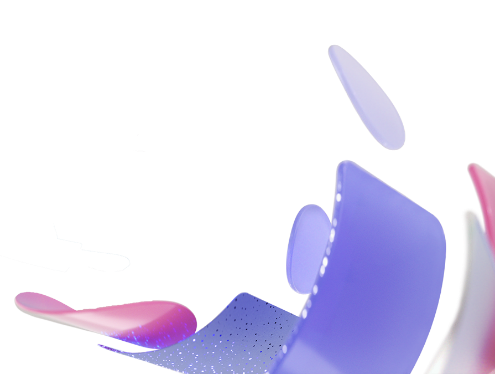 Create internal feedback loop to identify cost saving areas
Draft employee surveys focused on the value of resources utilized and ideas for cost savings
Analyze surveys to gain valuable insights into what makes employees happy or areas that need improvement within the organization
Improve employee efficiency and productivity
Have Copilot assist with emails and document drafts
Save time on administrative activities such as generating meeting notes and follow up items
Copilot for Microsoft 365
Copilot for Finance
Information Technology | General IT prompts (Microsoft Copilot only)
Microsoft Copilot
Start
Reduce costs
Outage response
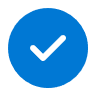 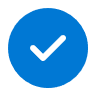 Value benefit
KPIs impacted
Revenue growth
Employee experience
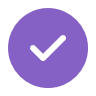 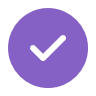 1. Research
2. Create IT documentation
3. User training
Use Microsoft Copilot to stay up-to-date with the latest technologies and best practices through continued learning.
Use Copilot to create and update documentation for IT processes, configurations, and troubleshooting guides.
When you choose to implement a new service or product to your organization, use Copilot to streamline the user training process.
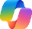 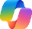 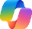 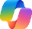 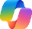 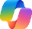 Copilot1
Copilot1
Copilot1
Copilot1
Copilot1
Copilot1
Sample Prompt: I want to learn more about how to implement [tool, service]. Provide a high-level outline with guidance on how to implement, best practice set ups, how to get leader buy-in, etc.
Sample Prompt: Create a 2-page document detailing the architecture of [system] in non-technical language. Be sure to incorporate key features, technologies, and a process diagram.
Sample Prompt: I am training new users on our [software, system, tool]. Create an outline for a 30-minute training including key concepts, demos, and best practices.
6. Code review
5. Backup and recovery
4.  IT inventory management
Ask Copilot to help fix issues that arise from a code review.
Copilot can help you create scripts to automate backup and recovery processes.
Use Copilot to help provide best practices on how manage IT inventory.
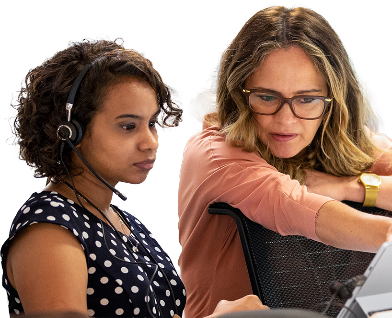 Sample Prompt: Rewrite this code so that it will no longer have an error when the user picks an invalid product type. Also add comments and provide a summary of what it does: <code>
Sample Prompt: Provide an example of a PowerShell script that takes daily snapshot backups of Azure Storage volumes, organizes logically, and removes snapshots older than 30 days for compliance.
Sample Prompt: Outline the key information needed for an IT asset inventory system and some suggestions for how to maintain these logs.
1Access Copilot at copilot.microsoft.com or the Microsoft Copilot mobile app and set toggle to “Web”.
2Access Copilot at copilot.microsoft.com, the Microsoft Copilot mobile app, or the Copilot app in Teams, and set toggle to “Work”.
The content in this example scenario is for demonstration purposes only. You should evaluate how Copilot aligns with your organization’s business processes, regulatory requirements, and responsible AI principles.
Information Technology | Create a project plan
Copilot for Microsoft 365
Buy
Reduce costs
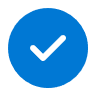 Value benefit
KPIs impacted
Cost savings
Employee experience
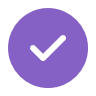 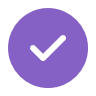 1. Summarize requirements and data
2. Discuss the plan
3. Brainstorm risks
Leverage Microsoft Copilot to summarize all requirements and related data to build the framework for the project.
Meet with the team to discuss the project plan and use Copilot in Teams to summarize the meeting, with action items.
Use Copilot in Whiteboard to capture a list of possible risks and categorize all the items at the end of the session.
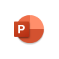 Copilot in PowerPoint
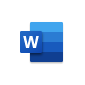 Copilot in Word
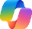 Copilot2
Sample Prompt: Clearly outline [project name]’s purpose, goals, and deliverables based on documents, chats, and emails that mention it.
Sample Prompt: Summarize the meeting and list the action items discussed and their status.
Sample Prompt: Categorize notes in view.
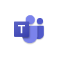 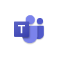 Copilot in Teams
Copilot in Teams
Try in Copilot Lab: Summarize meetings and videos
6. Revise support procedures
5. Create an executive update
4. Track progress
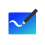 Copilot in Whiteboard
After the project is completed, use Copilot in Word to revise procedures and change management documents for support teams and admins.
Use Copilot in PowerPoint to create a presentation based on the project plan to brief the CIO on the project status and results.
Use Copilot in Teams to produce channel activity summaries each morning to stay up to date.
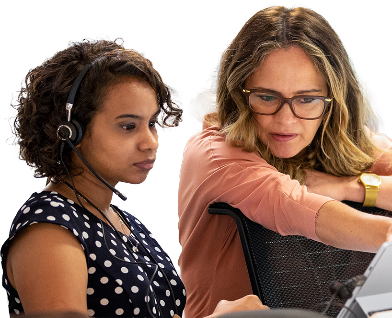 Sample Prompt: Revise this draft to sound more professional but easy to comprehend for a wide employee audience.
Sample Prompt: Create an executive presentation from [Project Plan.docx].
Sample Prompt: Summarize all communication across Teams chats and share the latest project activity.
Try in Copilot Lab: Create presentations
Try in Copilot Lab: Improve this document
1Access Copilot at copilot.microsoft.com or the Microsoft Copilot mobile app and set toggle to “Web”.
2Access Copilot at copilot.microsoft.com, the Microsoft Copilot mobile app, or the Copilot app in Teams, and set toggle to “Work”.
The content in this example scenario is for demonstration purposes only. You should evaluate how Copilot aligns with your organization’s business processes, regulatory requirements, and responsible AI principles.
Information Technology | Evaluate and purchase a new IT solution
Copilot for Microsoft 365
Buy
Reduce costs
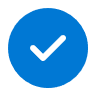 Value benefit
KPIs impacted
Cost savings
Employee experience
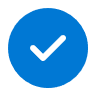 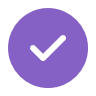 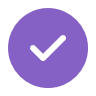 1. Gather business requirements
2. Research solutions
3. Create a build vs. buy analysis
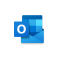 Copilot in Outlook
Use Microsoft Copilot to aggregate multiple threads of conversations and create a holistic view of all essential business requirements for the new solution.
Quickly and accurately compare available solutions in market using Copilot.
Use Copilot in Excel to organize quotes from vendors and build a variance analysis.
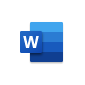 Copilot in Word
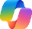 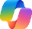 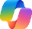 Copilot1
Copilot2
Copilot2
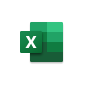 Sample Prompt: Prepare a summary of information gathered from [website].
Sample Prompt: Add a column showing the deviation from the lowest number in the total cost column.
Sample Prompt: Summarize my conversations about [project name].
Copilot in Excel
Try in Copilot Lab: Get column ideas
6. Create launch communication
5. Create a comparison chart
4. Create solution RFP
Use Copilot in Outlook to easily draft an email announcing the new solution and thank contributors.
Use Copilot to create a comparison chart across all the vendor proposals you received.
Draft RFP to the selected vendors using Copilot in Word, pulling in information from your emails, meeting notes, and presentations.
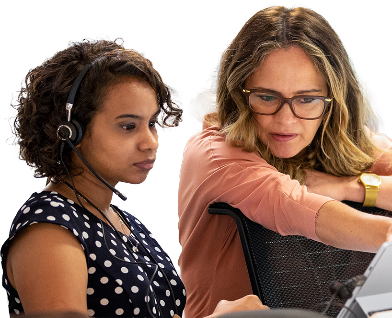 Action: Use Coaching by Copilot to ensure that it is clear, concise, and impactful and provide coaching tips.
Sample Prompt: Create a comparison chart with each company’s proposal, with the company at the top of each column, and rows that compare cost, services provided, and timeline.
Sample Prompt: Draft a “request for proposal” using the attached files as reference: [email], [meeting recap[, [presentation].
1Access Copilot at copilot.microsoft.com or the Microsoft Copilot mobile app and set toggle to “Web”.
2Access Copilot at copilot.microsoft.com, the Microsoft Copilot mobile app, or the Copilot app in Teams, and set toggle to “Work”.
The content in this example scenario is for demonstration purposes only. You should evaluate how Copilot aligns with your organization’s business processes, regulatory requirements, and responsible AI principles.
Information Technology | Onboard and train new users
Buy
Copilot for Microsoft 365
Adoption
Reduce costs
NPS
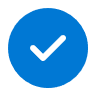 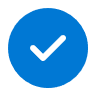 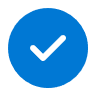 Value benefit
KPIs impacted
Cost savings
Employee sxperience
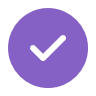 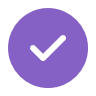 1. Adoption plan
2. Sign offs
3. Compliance
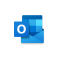 Copilot in Outlook
Write a proposal with an adoption plan of a new product for the organization.
Request sign-offs from leadership on adoption plan.
​
Consider required compliance tasks when rolling out a new product.
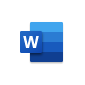 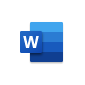 Copilot in Word
Copilot in Word
Copilot in Loop
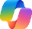 Copilot1
Sample Prompt: Create a list of general compliance tasks to do when rolling out a new product.
Sample Prompt: Write a proposal to my leadership with a request for them to approve the proposed adoption plan for "Viva Goals."
Sample Prompt: Draft an email to request sign-off for the “Viva Goals” Adoption Plan.
Try in Copilot Lab: Create a list
Try in Copilot Lab: Summarize decision-maker info
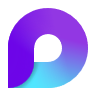 6. Training collection
5. Readiness assets
4. Scenario library
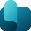 Copilot in Viva Learning
Create a FAQ list about a product so users can leverage these learnings.
Help users onboard to a product with a list of suggested hero scenarios, best practices, and prompts.
Suggest a list of training materials to users for them to upskill on a new product that is recommended or assigned to users in Viva learning.
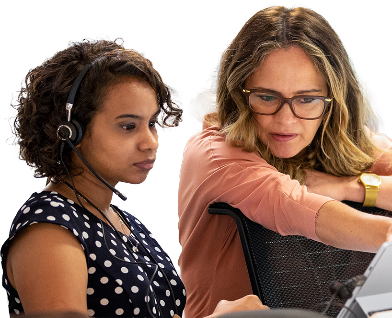 Sample Prompt: Create a learning collection about “Viva Goals."
Sample Prompt: Create a set of FAQs about “Viva Goals” that an end user who is new to using “Viva Goals” would find helpful.
Sample Prompt: Create a list of hero scenarios and suggested prompts for “HR” professionals my organization to use Copilot in “Viva Goals.”
Try in Copilot Lab: Create an FAQ document
1Access Copilot at copilot.microsoft.com or the Microsoft Copilot mobile app and set toggle to “Web”.
2Access Copilot at copilot.microsoft.com, the Microsoft Copilot mobile app, or the Copilot app in Teams, and set toggle to “Work”.
The content in this example scenario is for demonstration purposes only. You should evaluate how Copilot aligns with your organization’s business processes, regulatory requirements, and responsible AI principles.
Information Technology | Tech engagement health
Copilot for Microsoft 365
Buy
Usage
Reduce costs
NPS
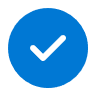 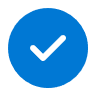 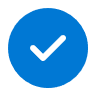 Value benefit
KPIs impacted
Cost savings
Employee experience
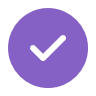 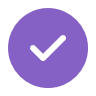 1. Find upcoming features
2. Draft a post
3. Share news
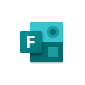 Copilot in Forms
Use Copilot to quickly find out the upcoming features for Microsoft 365.
Create an awareness communication post for end users on a new feature.
​
Update users on service heath issues or new features with SharePoint News.
​
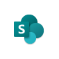 Copilot in SharePoint
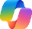 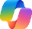 Copilot2
Copilot2
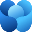 Copilot in Viva Engage
Sample Prompt: Format this text for a SharePoint news post.
Sample Prompt: Pull a list of Microsoft 365 features coming in the next 90 days.
Sample Prompt: Draft a post about the upcoming feature [whiteboard customizable templates].
Try in Copilot Lab: Draft a post
6. Themes
5. Feedback
4. Tips and tricks
Capture user feedback to understand their journey and satisfaction with Microsoft 365.
Use Copilot to brainstorm tips and tricks to share weekly updates with the organization to drive engaged users.
Review user feedback for themes when opening the forms results in Excel.
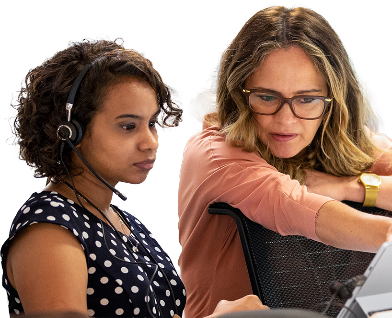 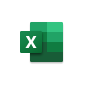 Copilot in Excel
Sample Prompt: Show insights about the data.
Sample Prompt: Create a survey to capture feedback from users in my organization on Microsoft 365 products.
Sample Prompt: Create “10” best practice tips for end users of Microsoft 365 products.
Try in Copilot Lab: Find insights
Try in Copilot Lab: Create an employee feedback survey
1Access Copilot at copilot.microsoft.com or the Microsoft Copilot mobile app and set toggle to “Web”.
2Access Copilot at copilot.microsoft.com, the Microsoft Copilot mobile app, or the Copilot app in Teams, and set toggle to “Work”.
The content in this example scenario is for demonstration purposes only. You should evaluate how Copilot aligns with your organization’s business processes, regulatory requirements, and responsible AI principles.
Information Technology | Draft a product strategy document
Copilot for Microsoft 365
Buy
Adoption
Reduce costs
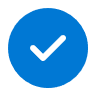 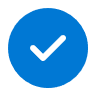 Value benefit
KPIs impacted
Cost savings
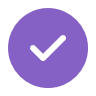 1. Define the opportunity and impact
2. Obtain customer feedback
3. Gain technical input
Use Copilot to identify major opportunities in the enterprise and leverage market research as inputs to the product strategy.
Synthesize customer insights and feedback to provide insight into user experiences and highlights areas of opportunity.
Meet with senior engineers to discuss the technical direction of the product as an input to the product strategy document.
Copilot in Loop
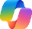 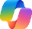 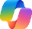 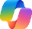 Copilot1
Copilot2
Copilot2
Copilot2
Sample Prompt: “I am product manager working for a big tech firm in data and analytics. Please find the top opportunities in this area for an Enterprise. Our work encompasses 5 key activities [list]."
Sample Prompt: Summarize this meeting and provide an outline of our product strategy’s technical considerations based on this discussion.
Sample Prompt: Catch me up on the emails from X customer. Summarize the customer’s feedback.
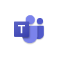 Copilot in Teams
Try in Copilot Lab: What’s new
Try in Copilot Lab: Summarize meetings and videos
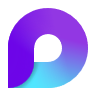 6. Create OKRs
5. Collaborate with team
4. Draft a product strategy document
Solicit input from product leads to finalize the strategy document.
Use Copilot to write a product strategy document that incorporates product vision, customer feedback, existing product documents, and market analysis.
Draft Objectives and Key Results (OKRs) based on the updated product strategy using Copilot.
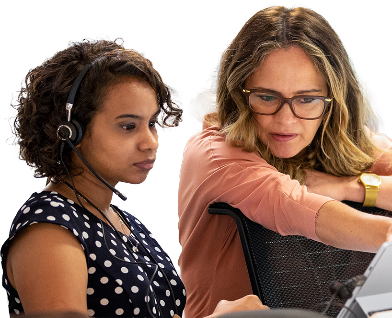 Sample Prompt: Create OKRs (objectives and key results) for a product management team from this product strategy document /strategy.docx.
Sample Prompt: Generate a list of questions to ask product managers as they review a product strategy document.
Sample Prompt: I am a Product Manager supporting the information technology organization. Create a persuasive and visionary product strategy document in paragraph form using [doc1.docx] as a template. Reference [file1.pptx] and [doc2.docx].
Try in Copilot Lab: Create a list
1Access Copilot at copilot.microsoft.com or the Microsoft Copilot mobile app and set toggle to “Web”.
2Access Copilot at copilot.microsoft.com, the Microsoft Copilot mobile app, or the Copilot app in Teams, and set toggle to “Work”.
The content in this example scenario is for demonstration purposes only. You should evaluate how Copilot aligns with your organization’s business processes, regulatory requirements, and responsible AI principles.
Information Technology | Outage user communications
Copilot for Microsoft 365
Buy
Outage response
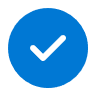 Value benefit
KPIs impacted
Employee experience
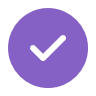 1. Summarize an urgent email thread
2. Pinpoint detail from meeting
3. Source IT support questions
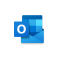 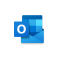 Copilot in Outlook
Copilot in Outlook
Your day begins with a high priority email thread about a network outage in your region. You need to quickly get up to speed and send a communication email to users.
After a similar network outage, the team debriefed via a case study. Review the meeting summary to locate details associated with the outage that will assist with your email.
Brainstorm support questions and answers that are relevant to the network outage to be referenced in the user communications email.
​
Copilot in Loop
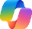 Copilot2
Sample Prompt: Create a list of information technology user support frequently asked questions for a network outage [insert supporting details].
Sample Prompt: Select “Summarize” to efficiently review the email for scope of impact and next steps.
Action: In Meeting Recap, review meeting topics to quickly locate the relevant details as you draft your user communications email.
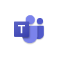 Copilot in Teams
Try in Copilot Lab: Summarize meetings and videos
Try in Copilot Lab: Create a list
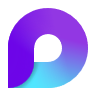 6. Post a message in Viva Engage
5. Translate the email into French
4. Draft email to users in your region
The communication email needs to be translated into French for the Canadian subsidiary stakeholders.
Write an email to users in the affected region and include a link to the FAQ.
To ensure users are notified and to support Q&A, create a short message that can be posted in the subsidiary building’s Viva Engage community.
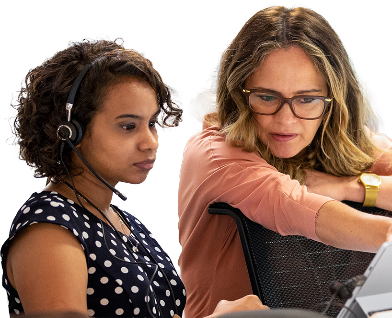 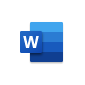 Copilot in Word
Sample Prompt: Please summarize this report about a network outage that will be posted as a discussion post in Viva Engage to affected users. Do not exceed 1500 characters
Sample Prompt: The attached email is a communication to users about a recent network outage. Please translate the language from English to French. [email.eml].
Sample Prompt: I am a Field IT Manager sending an email about a network outage to the local leadership team. Based on [insert details + summary in Outlook from Step #1], follow the structure: description / impact, timing of next update, and contact.
Try in Copilot Lab: Translate it
Try in Copilot Lab: Summarize this doc
1Access Copilot at copilot.microsoft.com or the Microsoft Copilot mobile app and set toggle to “Web”.
2Access Copilot at copilot.microsoft.com, the Microsoft Copilot mobile app, or the Copilot app in Teams, and set toggle to “Work”.
The content in this example scenario is for demonstration purposes only. You should evaluate how Copilot aligns with your organization’s business processes, regulatory requirements, and responsible AI principles.
Information Technology | Guidance on network upgrade script
Buy
Copilot for Microsoft 365
Reduce costs
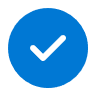 Value benefit
KPIs impacted
Cost savings
Employee experience
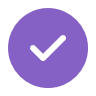 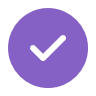 1. Prepare for the day
2. Find the details in your email
3. Pinpoint detail from meeting
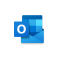 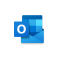 Copilot in Outlook
Copilot in Outlook
At the start of the day, catch up on urgent emails and messages. You discover code on a switch needs to be upgraded.
You drill into the request details from your stakeholder on the switch upgrade.
The email references a meeting with a Field Information Technology Manager in your region, so you need review the discussion to quickly get up to speed.
​
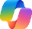 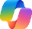 Copilot1
Copilot2
Sample Prompt: Summarize my emails and messages from past 24 hours which are important, categorized by emails and messages and messages where I was mentioned this week.
Action: In Meeting Recap, review meeting topics to quickly locate the relevant details.
Sample Prompt: Select “Summarize” to distill the long email thread for details on the ask.
Try in Copilot Lab: Summarize meetings and videos
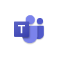 Copilot in Teams
Try in Copilot Lab: What’s new
6. Approve the upgrade
5. Generate script to upgrade switch
4. Inform stakeholders
You need to now write the Ansible script for upgrading code on the Cisco switch.
To prepare for the upgrade, notify stakeholders to minimize unexpected disruption while the network is being upgraded.
Create a change request in the change management system and seek approval so the change can be executed.
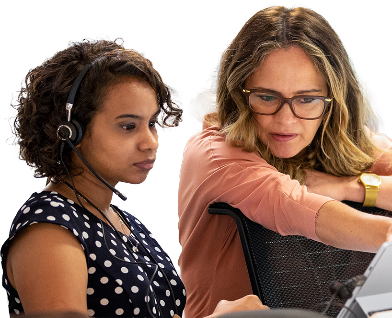 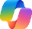 Copilot2
Sample Prompt: Find all messages with change approvals to locate the correct Teams group chat to send the approval link.
Sample Prompt: I am a network engineer for an information technology organization. Please provide Ansible script for upgrading code on a Cisco switch.
Sample Prompt: In Draft with Copilot – draft an email to stakeholders notifying them of the upcoming upgrade. [Insert your draft communication email]. Tone = Neutral and Length = Short.
1Access Copilot at copilot.microsoft.com or the Microsoft Copilot mobile app and set toggle to “Web”.
2Access Copilot at copilot.microsoft.com, the Microsoft Copilot mobile app, or the Copilot app in Teams, and set toggle to “Work”.
The content in this example scenario is for demonstration purposes only. You should evaluate how Copilot aligns with your organization’s business processes, regulatory requirements, and responsible AI principles.
Information Technology | IT helpdesk chatbot
Copilot for Microsoft 365 and Copilot Studio
Build
Reduce costs
NPS
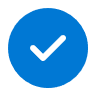 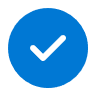 Value benefit
KPIs impacted
Cost savings
Employee experience
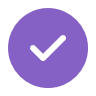 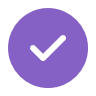 1. Create a chatbot
2. Add internal policies
3. Ticket status
Create a custom copilot bot by describing what you want it to do, including instructions, including triggers, knowledge to pull answers from including links and support documentation, and actions such as creating a helpdesk ticket.
Add internal help policies for your Copilot bot to use when answering questions.
Allow users to check the status on helpdesk tickets they have raised.
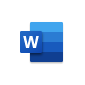 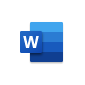 Copilot in Word
Copilot in Word
Activity: Create an agent in Copilot Studios by describing what you want it to do, and adding resources and actions for it to take, and triggers for different flows.
Activity: Add a link to an internal troubleshooting document Trigger, and add a description “return answers about troubleshooting connection issues.”
Activity: Add a trigger to connect with your helpdesk ticketing tool “return answers on current tickets for this user”. Make responses more personalized under Topics in Adaptive Card.
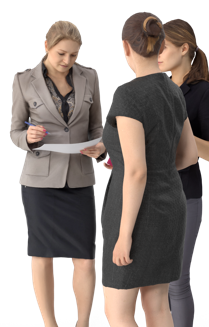 6. Reporting
5. Update support documentation
4. Connect to a human
Use Copilot in Word to help draft a report on employee help topics to determine potential improvements.
Leveraging the feedback collected, use Copilot in Word to update employee resources and knowledge bases.
Allow to transfer a conversion to an agent if Copilot cannot solve.
Sample Prompt: Draft a report showing trends in employee help topics to help us understand where the most complaints are centered so we can improve these processes or offerings.
Sample Prompt: Compare this support document with the feedback document and recommend any updates or changes needed to address the feedback collected in the support document.
Activity: Add “transfer conversation” to an agent in Topics.
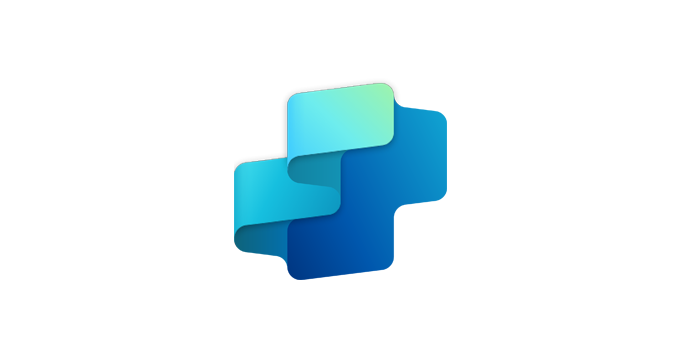 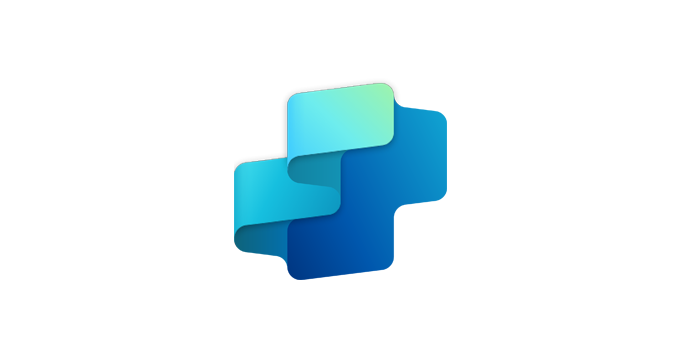 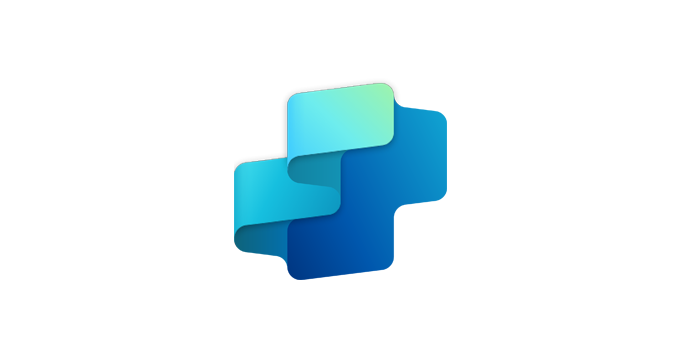 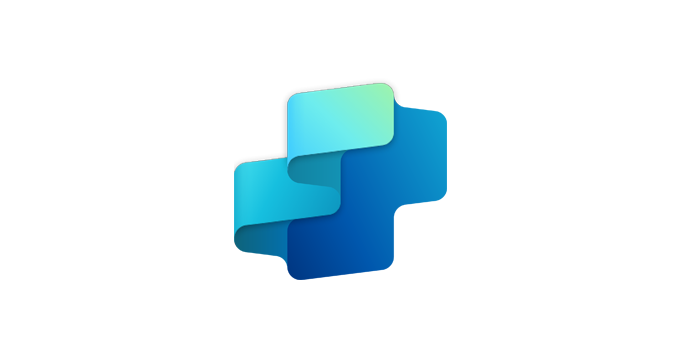 Copilot Studio
Copilot Studio
Copilot Studio
Copilot Studio
1Access Copilot at copilot.microsoft.com or the Microsoft Copilot mobile app and set toggle to “Web”.
2Access Copilot at copilot.microsoft.com, the Microsoft Copilot mobile app, or the Copilot app in Teams, and set toggle to “Work”.
The content in this example scenario is for demonstration purposes only. You should evaluate how Copilot aligns with your organization’s business processes, regulatory requirements, and responsible AI principles.
a
a
a
Information Technology | Update technology strategy
Copilot for Microsoft 365
Buy
NPS
Reduce costs
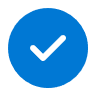 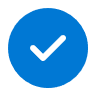 Value benefit
KPIs impacted
Cost savings
Employee experience
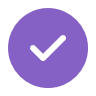 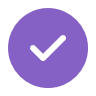 Conduct research
2. Define strategy
3. Business alignment
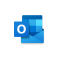 Copilot in Outlook
Research emerging technology and market trends from the web.
Create a strategy document for how IT initiatives support business goals.
Align stakeholders across the organization on the technology strategy.
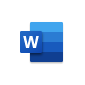 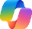 Copilot in Word
Copilot1
Sample Prompt: From this market research [include step 1 prompt as reference], draft a strategy document for how an IT initiative for "collaboration" can support business goals in my organization.
Sample Prompt: Create a summary of the latest trends and technology for "collaboration" and the tools that are be used.
Sample Prompt: Draft a message to ask all stakeholders to review the technology strategy document and leave comments.
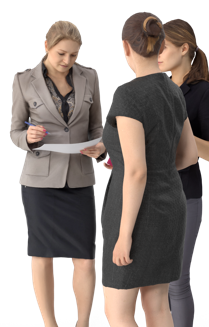 6. Plan
5. Announce
4. OKRs
Plan projects, work items, and goals to support the key initiatives in the technology strategy document.
Share the product strategy and OKRs with the organization.
Draft Objectives and Key Results (OKRs) based on the technology strategy document.
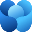 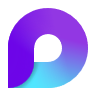 Copilot in Viva Engage
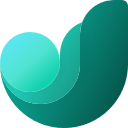 Copilot in Viva Goals
Copilot in Loop
Sample Prompt: Set up a page based on [a loop template] and make it for "work items to support technology strategy"
Sample Prompt: Help me write a post to announce the publishing of the technology strategy documentation and OKRs to my organization.
Sample Prompt: Create OKRs from a document [Strategy document.docx]
1Access Copilot at copilot.microsoft.com or the Microsoft Copilot mobile app and set toggle to “Web”.
2Access Copilot at copilot.microsoft.com, the Microsoft Copilot mobile app, or the Copilot app in Teams, and set toggle to “Work”.
The content in this example scenario is for demonstration purposes only. You should evaluate how Copilot aligns with your organization’s business processes, regulatory requirements, and responsible AI principles.
Information Technology | Manage application installations
Copilot for Microsoft 365 and Copilot for Security
Buy
Adoption
Reduce costs
NPS
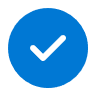 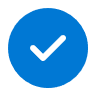 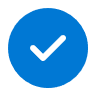 Value benefit
KPIs impacted
Cost savings
Employee experience
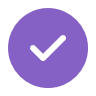 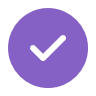 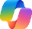 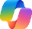 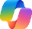 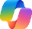 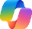 Copilot in Intune
Copilot in Intune
Copilot in Intune
Copilot in Intune
Copilot in Intune
1. Summarize escalation emails
2. Analyze device information
3. Analyze applications
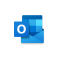 Copilot in Outlook
You receive a string of messages that an application is failing to install on a device with a particular error code, but the user mentions that other colleagues can run the application with no issue.
Launch the “Explore with Copilot” and then launch “Summarize this device” to analyze hardware details, core apps, and group membership information for the device.
Confirm the installation status of applications on this device.
Action: Summarize this email thread.
Sample Prompt: Launch “Explore with Copilot” in Intune. Summarize this device <Device Name>
Sample Prompt: Show apps on this device
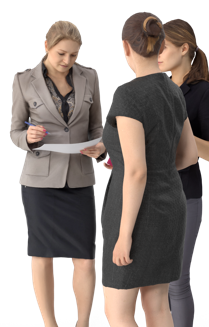 6. Follow up
5. Compare device
4. Analyze error code
Use the compare feature to quickly understand the difference between this device and a healthy device. Copilot finds that there is one less policy targeted towards the healthy device which is linked to the App. The IT Admin targets the policy to the unhealthy device to remediate.
Follow up with the Helpdesk team to share the remediation plan and confirm the issue has been fixed.
Get a summary of what the Error Code means in this instance.
Sample Prompt: Summarize steps taking for remediation in an email back to the Helpdesk team, confirming that the issue is now fixed.
Sample Prompt: Compare this device with another healthy device <Device Name>.
Sample Prompt: Analyze Error Code <Error Code>.
1Access Copilot at copilot.microsoft.com or the Microsoft Copilot mobile app and set toggle to “Web”.
2Access Copilot at copilot.microsoft.com, the Microsoft Copilot mobile app, or the Copilot app in Teams, and set toggle to “Work”.
The content in this example scenario is for demonstration purposes only. You should evaluate how Copilot aligns with your organization’s business processes, regulatory requirements, and responsible AI principles.
A day in the life of a Launch Infrastructure Manager
Copilot for Microsoft 365 (with Copilot Studio plug-ins)
Extend
~1 hour per week
Areas of investment: Analysis
Managing additional projects
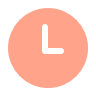 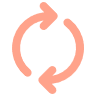 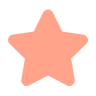 Benefits
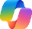 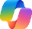 Copilot2+Copilot Studio
Copilot2
Jeffa Launch Infrastructure Manager
8:00 am
9:30 am
10:00 am
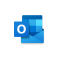 Copilot in Outlook
Jeff begins his day wanting to get caught up on a few meetings. He asks Microsoft Copilot2 to provide a list of open issues assigned to him from Jira using plugins built in Copilot Studio.
He later has a regular 1:1 with a business stakeholder and wants to prep for the meeting. He uses Copilot to summarize key topics from email, Teams, and various documents.
Jeff is working on a proposal for a launch process. He received a deck on the proposal but wants to share a whitepaper with stakeholders. He uses Copilot in Word to draft the whitepaper from the deck.
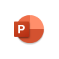 Copilot in PowerPoint
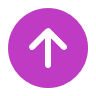 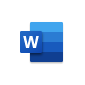 Copilot in Word
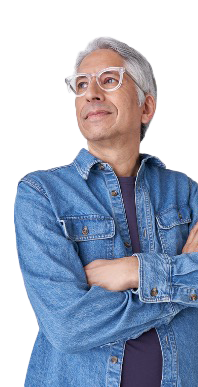 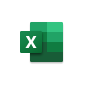 Sample Prompt: Summarize meeting notes and actions from meetings recorded yesterday and call out any specific actions called out.
Sample Prompt: Summarize the emails, Teams messages, and documents and be sure to list all asks and actions that need to be discussed or closed out.
Sample Prompt: Generate whitepaper from PowerPoint with the following key headings and be clear on next steps and schedule.
Copilot in Excel
4:00 pm
2:00 pm
11:00 am
After completing his review of the engineering scenarios, he utilizes Copilot in PowerPoint to draft a deck to share with key stakeholders the next week.
Switching gears, Jeff uses Copilot in Excel review and summarize the list of submitted engineering scenarios that have come in across the organization as the final review is next week.
After creating the whitepaper, Jeff wants some help drafting a mail to his stakeholders to get feedback on the whitepaper so utilizes Copilot in Outlook.
Sample Prompt: Draft PowerPoint deck with content from the excel and whitepaper.
Sample Prompt: Summarize engineering scenarios by key initiative, impact category and financial value in a table.
Sample Prompt: Draft an email to my stakeholders with this content ensuring it is clear and actionable on next steps.
1Access Copilot at copilot.microsoft.com or the Microsoft Copilot mobile app and set toggle to “Web”.
2Access Copilot at copilot.microsoft.com, the Microsoft Copilot mobile app, or the Copilot app in Teams, and set toggle to “Work”.
The content in this example scenario is for demonstration purposes only. You should evaluate how Copilot aligns with your organization’s business processes, regulatory requirements, and responsible AI principles.
A day in the life of an IT Administrator
Copilot for Microsoft 365
Buy
~1 hour per week
Areas of investment: Learning applications
Reducing alerts
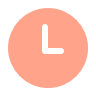 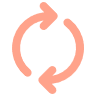 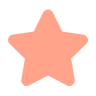 Benefits
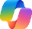 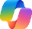 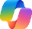 Copilot2
Copilot1
Copilot1
Willis an IT Administrator at Contoso
7:30 am
8:00 am
9:00 am
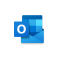 Copilot in Outlook
Will arrives at the office and prompts Microsoft Copilot to check his emails and chats for any urgent issues. He uses Copilot in Outlook to draft replies confirming resolution for each issue.
He attends the daily standup to discuss priorities for the day. During the meeting, Will uses Copilot in Teams to check for unanswered questions.
With no system issues to work on now, Will can revise a project plan. He commands Copilot in Word to fill in some missing sections.
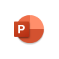 Copilot in PowerPoint
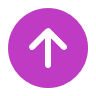 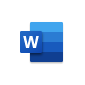 Copilot in Word
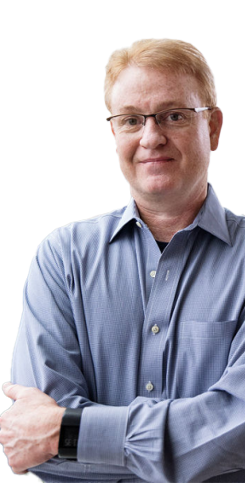 Sample Prompt: Summarize any incidents that have been reported last night from my email and chat messages.
Sample Prompt: Tell me if there are any unanswered questions and make some suggestions for questions that should be asked.
Sample Prompt: Create a paragraph on system setting changes from the [Fabrikam system upgrade documentation[.
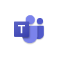 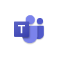 Copilot in Teams
Copilot in Teams
4:00 pm
3:00 pm
1:30 pm
At the end of the day Will has some time to research new devices for the next laptop upgrade. He prompts Copilot to produce a report on the best laptops for business users.
Will returns to Teams to catch up on a meeting he missed when he had to troubleshoot a server issue. He checks out the recap and asks for the key points and action items.
Will revises his presentation for a meeting with HR on his recommendations for a new employee experience solution. He uses Copilot to summarize the product webpage and then turns it into a slide.
Sample Prompt: What are the most popular laptops for enterprise organizations this year?
Sample Prompt: Summarize this meeting and provide the key points and action items
Sample Prompt: Add a slide based on [copy summary of the web site]
1Access Copilot at copilot.microsoft.com or the Microsoft Copilot mobile app and set toggle to “Web”.
2Access Copilot at copilot.microsoft.com, the Microsoft Copilot mobile app, or the Copilot app in Teams, and set toggle to “Work”.
The content in this example scenario is for demonstration purposes only. You should evaluate how Copilot aligns with your organization’s business processes, regulatory requirements, and responsible AI principles.